Multi-family Program Potential in Delaware
Delaware Energy Efficiency Advisory Council
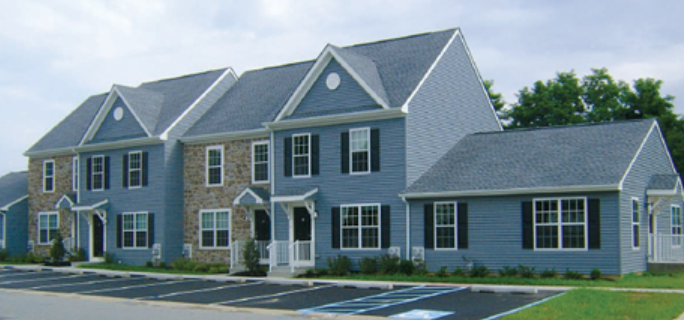 Opportunities
Available potential
Key customer segment

Key Challenges
Split incentives
High level of engagement required
Intro to Multi-family Programs
2
Program Concept
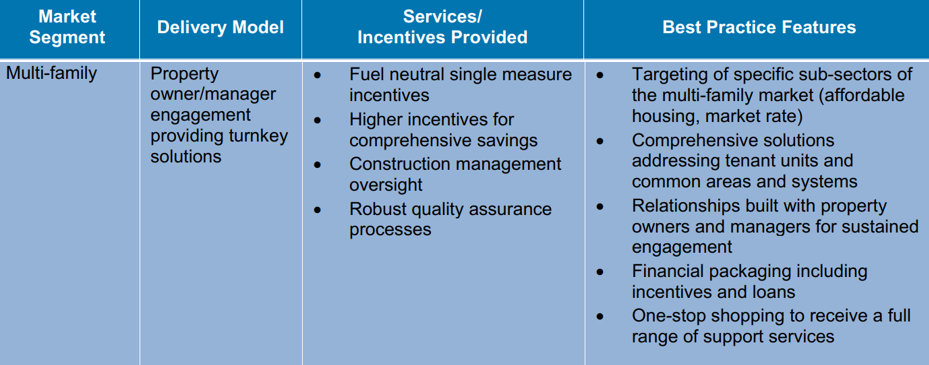 3